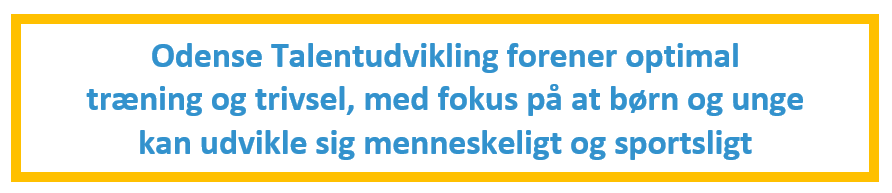 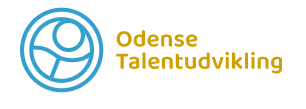 Netværksmøde 
4. marts 2024
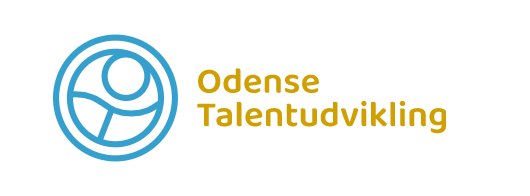 Talentudvikling i Odense
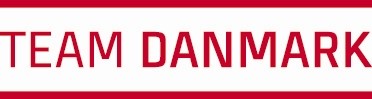 Elitekommune
Klubber:
Uddannelser:
Grundskoler
Provstegårdskolen
Hjalleseskolen
Efterskolen Sports Academy Denmark
Odense Balletskole

Ungdomsuddannelser
Fyns HF (HF)
Kold Tekniske Gymnasium (HTX)
Tietgen Handelsgymnasium (HHX)
Tornbjerg Gymnasium (STX)
Odense Balletskole

Videregående uddannelser
UCL Elitesport, UCL
Syddansk Elite, SDU
SDU, LETS
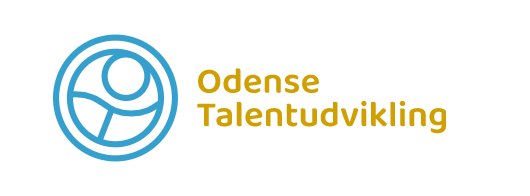 Talentudvikling i Odense
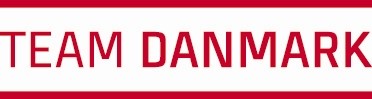 Elitekommune
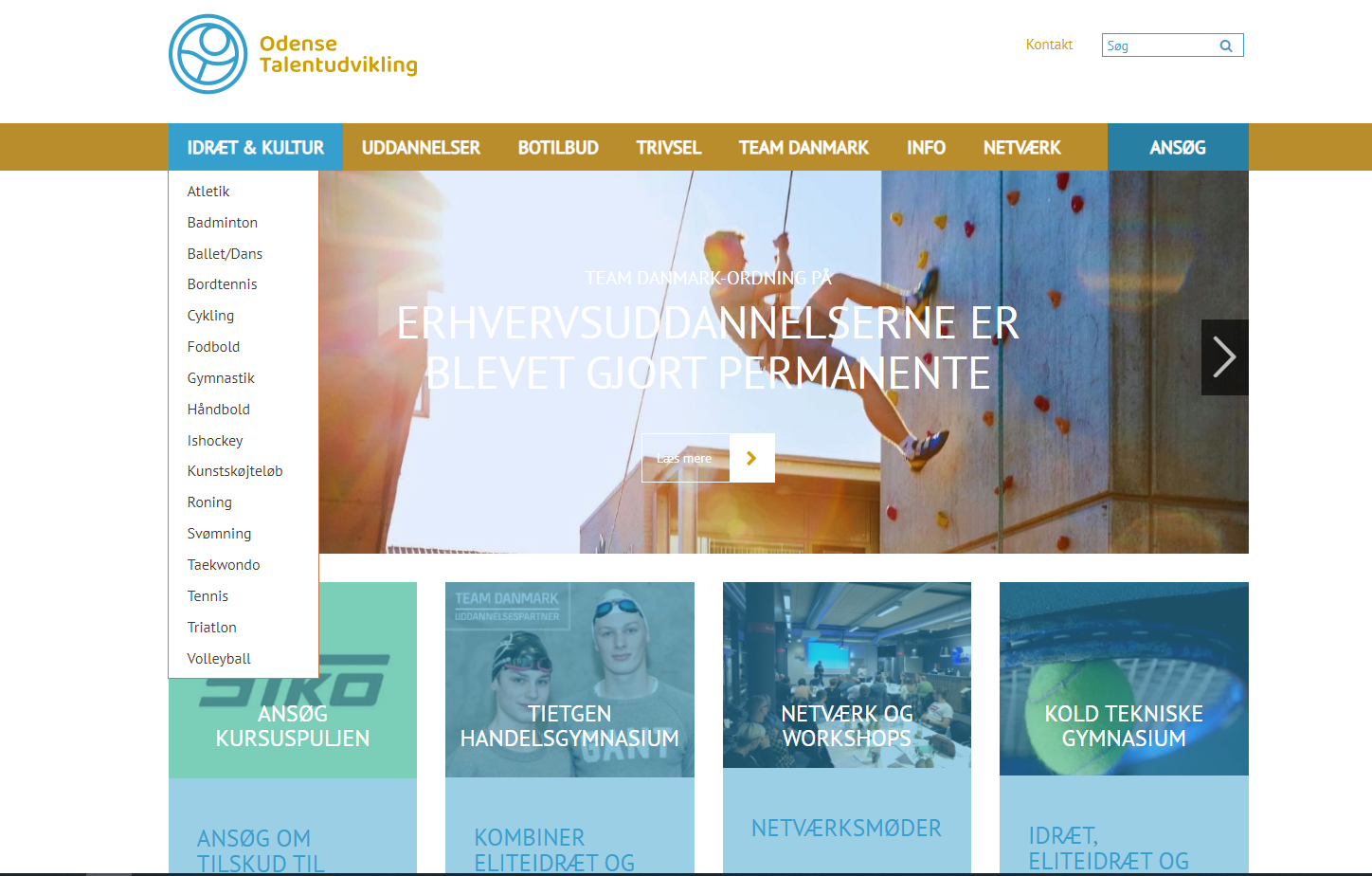 www.odensetalentudvikling.dk
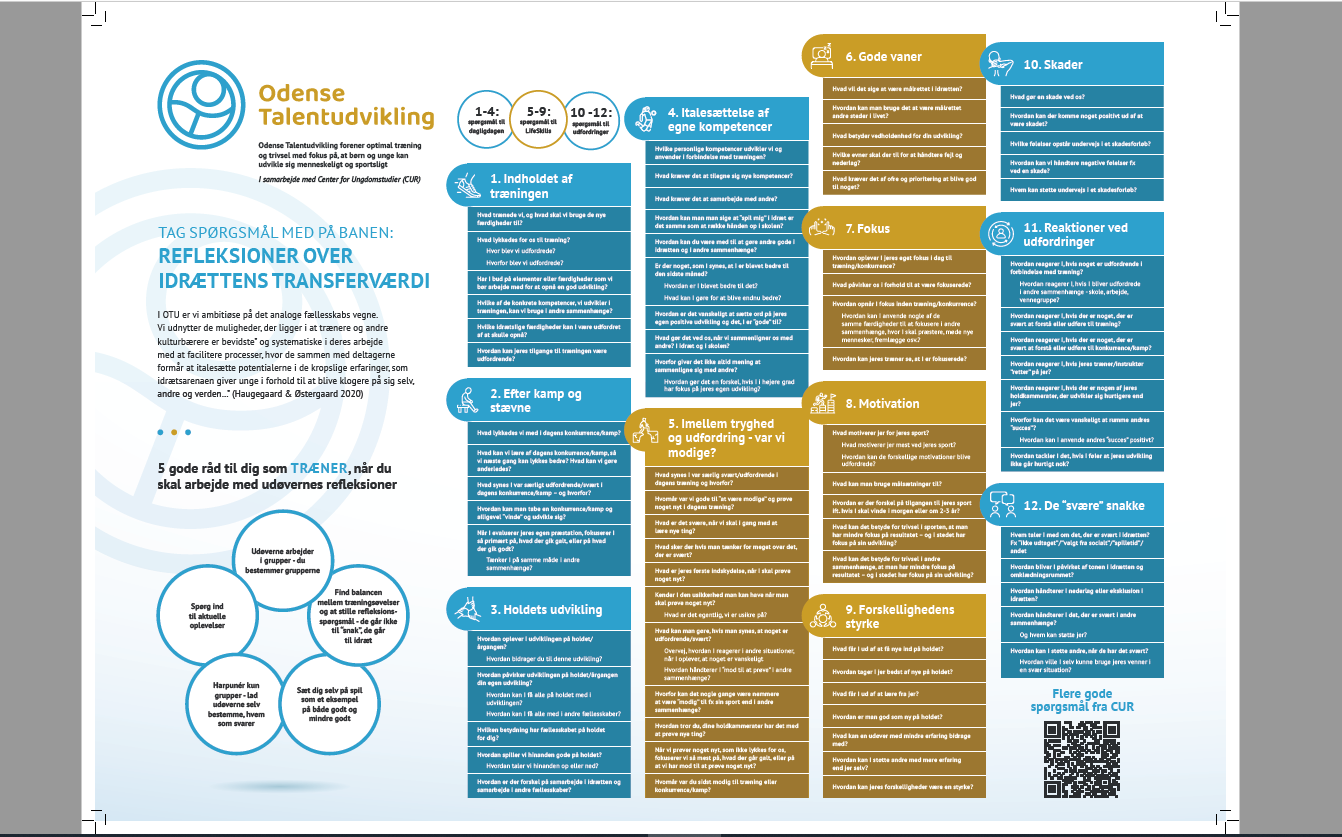 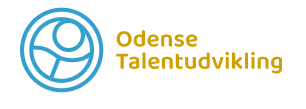 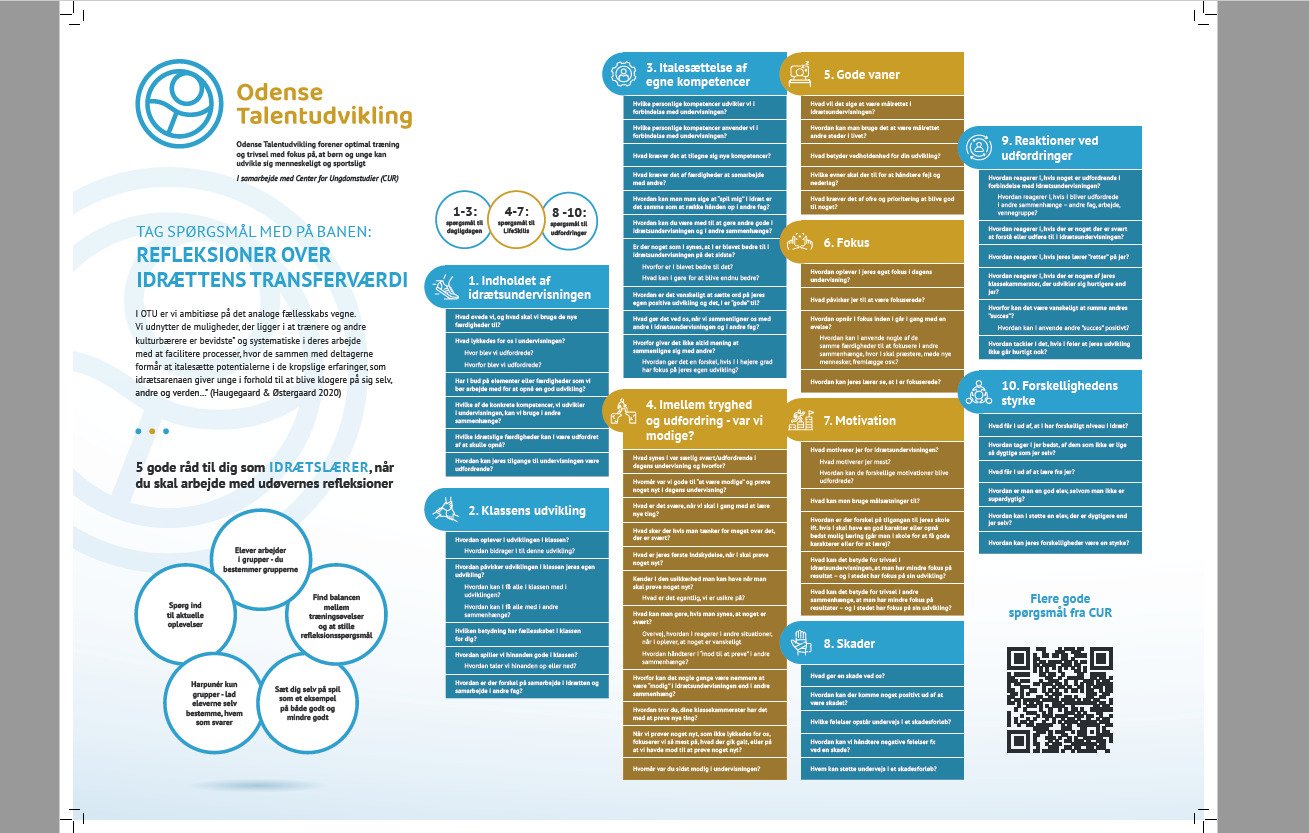 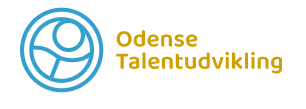 Aftenens program
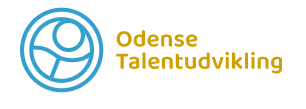 Velkommen

Oplæg v. Anders Lund, landstræner i landevejscykling (herrer)

Pause og spisning

Workshop om empowerment
Præsentation af opgave >
Individuelt arbejde
Præsentation af opgave >
Gruppearbejde

Info fra OTU og tak for i dag
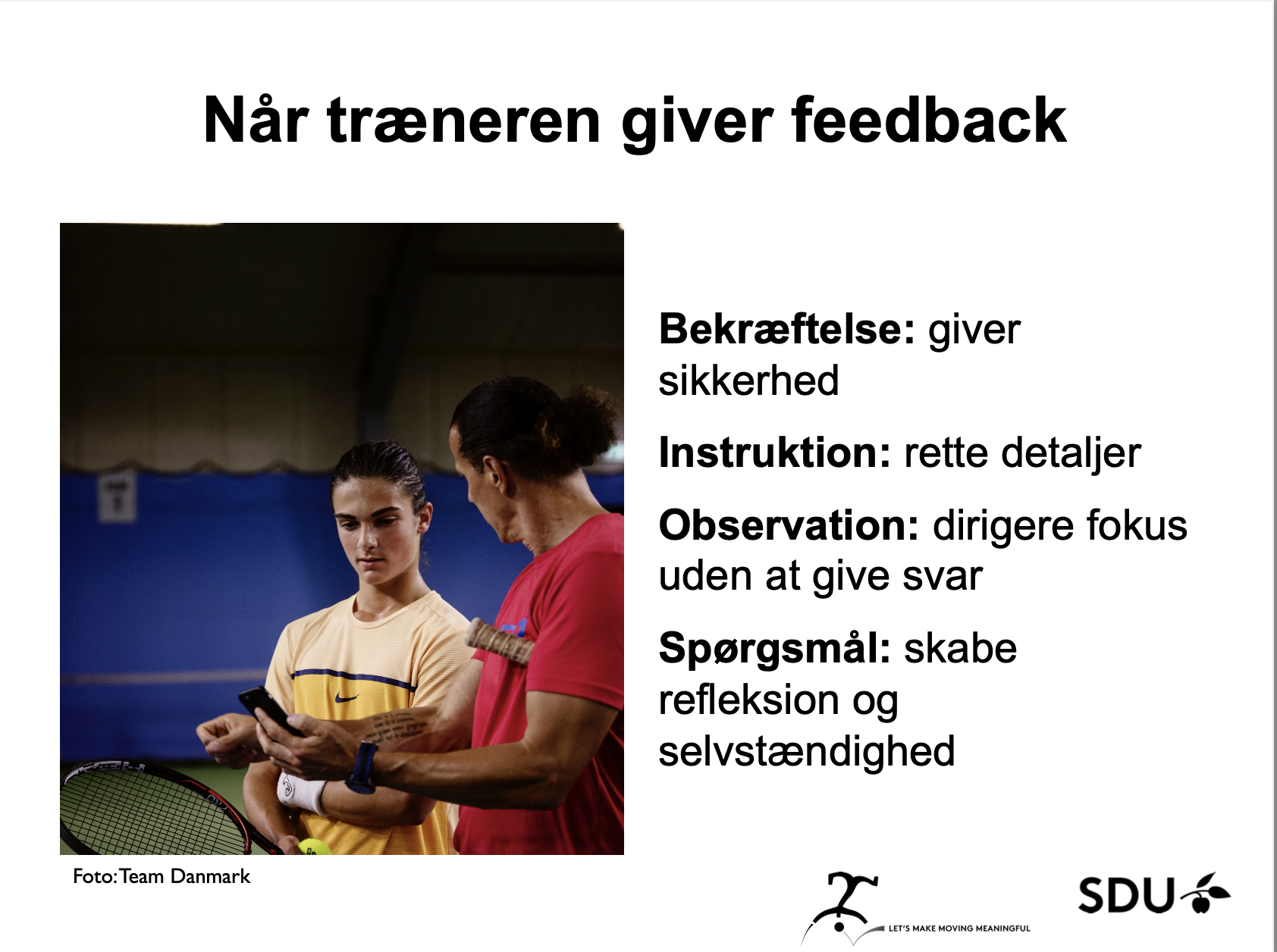 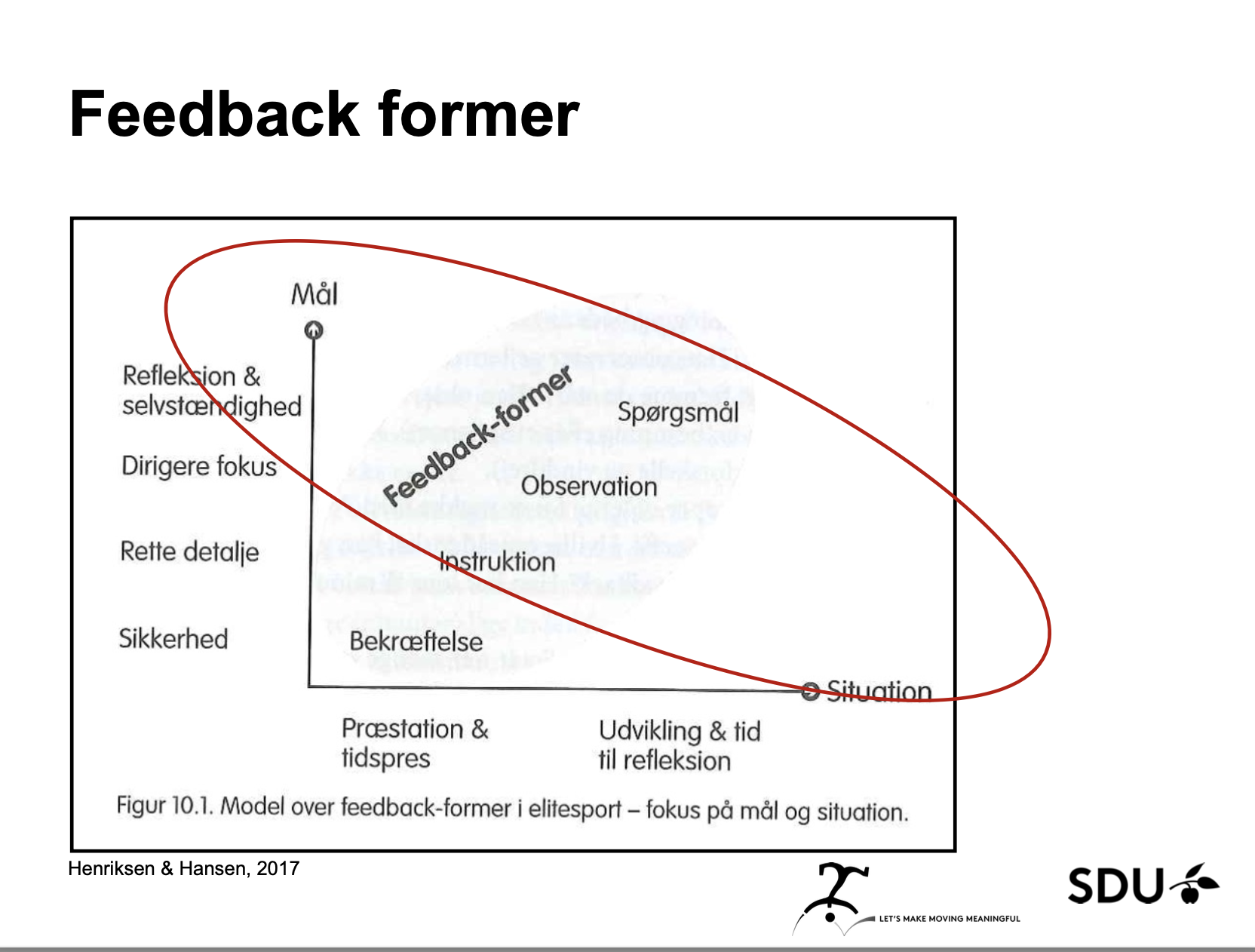 Individuel opgave – udfyld skema
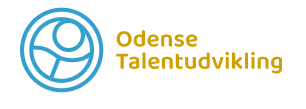 Uddeling af arbejdsskema (A4)
Gennemgang af repetitionsskema v. Morten og Marie (eksempel 1-5)
Eget arbejde med skemaet, deltagerskemaet om empowerment
5 min Tag udgangspunkt i et ungt menneske (atlet/elev) du kender, som har et specifikemne (fx udfordring/interesse/transferværdi) - som IKKE er af TEKNISK/TAKTISK karakter, som du gerne vil være med til at udvikle/støtte op om. Sæt ord på emnet - beskriv den kort.

5 min Hvordan ville du give atleten feedback ift. at støtte op om emnet? (svarer til eksempel 1-4)

15 min Fokus på EMPOWERMENT (svarer til eksempel 5) Tænk over relevante spørgsmål ift. din atlet/elev og find ellers hjælp og støtte i spørgsmål fra afsnit 11 og i mindre grad 3, 4, 5, 8, 12 i OTU-produkterne om transferværdi. Fyld spørgsmål ind i skema (grøn del), hvordan/hvilke spørgsmål du kan stille for at udvikle en atletes empowerment på det ønskede område, og tænk over i hvilken en situation i hverdagen, det ville kunne lade sig gøre.

Arbejdet skal bruges i gruppearbejdet…
Kontekst: Feedback og empowerment
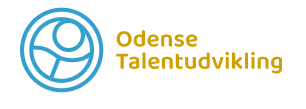 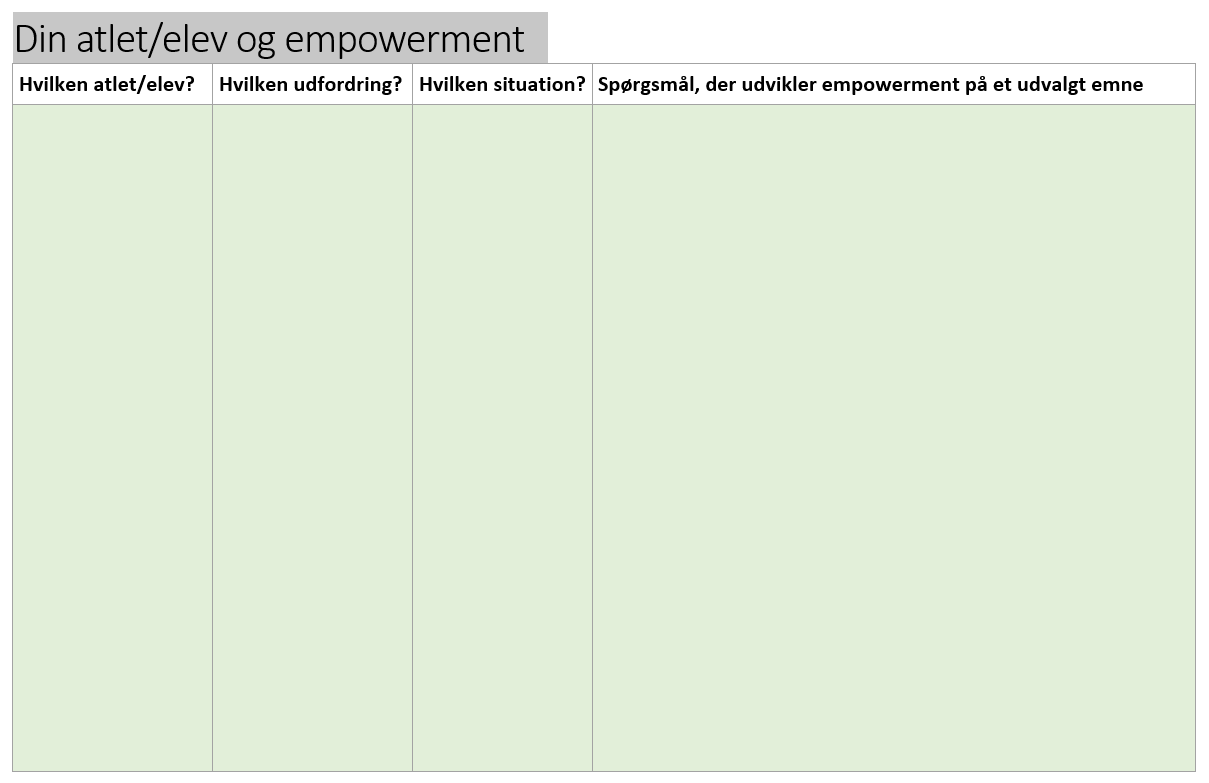 Gruppearbejde – vi afprøver spørgsmål
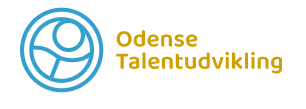 Grupper á 3 personer
Fordel roller som træner/lærer, udøver/elev (caseperson) og observatør.

Træneren/læreren introducerer den atlet/caseperson som der er arbejdet med i individuel opgave, emnet og situationen for resten af gruppen.

Træneren stiller de forberedte spørgsmål til casepersonen, som svarer efter bedste evne i rollen.

Observatøren giver efterfølgende feedback på hvilke spørgsmål der så ud til at virke for at skabe empowerment. Giv evt. også feedback på andre observationer relevant for emnet.

Byt roller hvis der er tid.
Netværket / Værktøjskassen
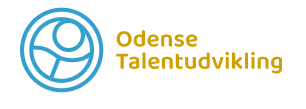 Praktikanter fra SDU
	- marts-maj: tilkendegivelse
	- maj-juni: match mellem studerende og praktiksted
	- kontakt Louise Kamuk Storm, IOB, SDU

SIKO Kursuspuljen – næste ansøgningsrunde 1/6-24